Родительское собрание.
Сроки и продолжительность экзаменов в форме ЕГЭ. Апелляции.
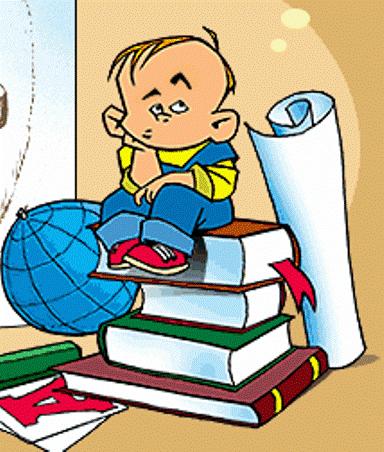 Расписание проведения ЕГЭ в 2013 году
ОСНОВНОЙ ПЕРИОД
Основной период
Дополнительный период
Продолжительность экзаменов по разным предметам ЕГЭ в 2013 году:
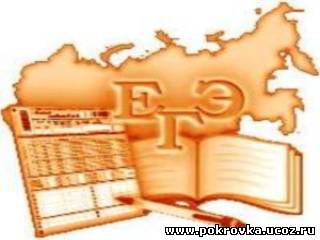 Участники ЕГЭ имеют право на:
выход из аудитории по уважительной причине (в этом случае все экзаменационные материалы сдаются организатору в аудитории); 
  на досрочную сдачу экзаменационных материалов.
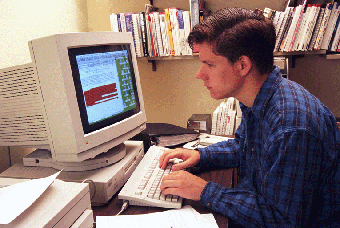 Регламент приёма апелляций по вопросам установленного порядка проведения ЕГЭ.
Участник экзамена до выхода из ППЭ имеет право подать апелляцию о нарушении установленного порядка проведения ЕГЭ.
 Апелляция НЕ принимается: 
по вопросам содержания и структуры КИМ по общеобразовательным предметам;
 по вопросам, связанным с нарушением участником ЕГЭ Правил заполнения бланков ответов
апелляции о нарушении установленного порядка проведения экзамена
Для подачи апелляции о нарушении установленного порядка проведения экзамена участник ЕГЭ должен обратиться к руководителю ППЭ, который выдаст ему форму заявления на апелляцию. Участник ЕГЭ должен заполнить в двух экземплярах данную форму и лично передать заявление уполномоченному ГЭК в ППЭ. Апелляция, как правило, рассматривается в течение трёх дней после подачи заявления.
Апелляция о несогласии с выставленными баллами
Апелляция о несогласии с выставленными баллами может быть подана в течение двух дней со дня объявления результатов ЕГЭ по соответствующему общеобразовательному предмету. Выпускники текущего года могут подать апелляцию в ОУ, в котором они осваивали программы среднего образования.
Организационно-технологические изменения к Порядку проведения ЕГЭ
Апелляции
 – при рассмотрении апелляции о нарушении установленного порядка проведения ЕГЭ конфликтная комиссия  выносит одно из решений:
-об отклонении апелляции;
-об удовлетворении апелляции
При удовлетворении апелляции результат ЕГЭ у участника ЕГЭ отменяется и предоставляется возможность сдать ЕГЭ в иной день в текущем году
При отклонении апелляции ГЭК принимает решение об отмене результата по соответствующему предмету
Спасибо за внимание.